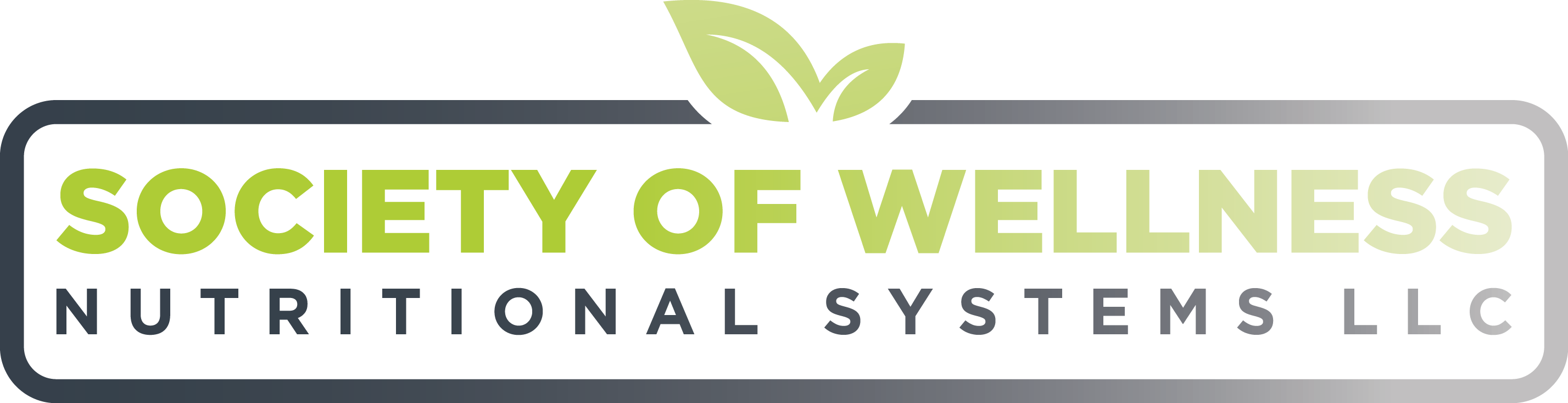 Men’s Health
Jennifer Franco, CN, ACN
By the numbers
>95%
<5%
[Speaker Notes: >95% of testosterone is made in the testicles
<5% is made in the adrenals]
Hormone
Noun
1. Biochemistry – any of various internally secreted compounds, formed in endocrine glands, that affect the functions of specifically receptive organs or tissues when transported to them by the body fluids.
H-P-T Axis
Hypothalamus
Pituitary
Testicles
T3
T4
Testosterone
Adrenaline 
Cortisol
[Speaker Notes: In males, testosterone is synthesized primarily in Leydig cells. The number of Leydig cells in turn is regulated by luteinizing hormone (LH) and follicle-stimulating hormone (FSH). In addition, the amount of testosterone produced by existing Leydig cells is under the control of LH, which regulates the expression of 17β-hydroxysteroid dehydrogenase.[109]]
Testosterone
Overall sense of wellbeing
Rebuild/Repair
Increase muscle mass
Less fat, more muscle
Mood stability 
Reproduction/Libido 
Improved sleep
Hair 
Memory
Functional Nutrition and Herbal Therapy
What are the body systems involved? 
How can we support the tissues?
Foods and Herbs
Vitamin D
Vitamin E
Healthy fats and oils
Nuts and seeds 
Minerals
Zinc
Selenium
Ashwaganda
Rhodiola
Ginseng
Tribulus
Milk Thistle
Schisandra
Functional Nutrition Assessment
3 Steps
Paperwork
Assessment
Report of Findings
Month to Month
No Contract
Month One: $195
3 Visits
SPECIAL: $100 OFF
Food for thought
30
45
[Speaker Notes: By the age of 30, testosterone levels have started to decrease in most men]